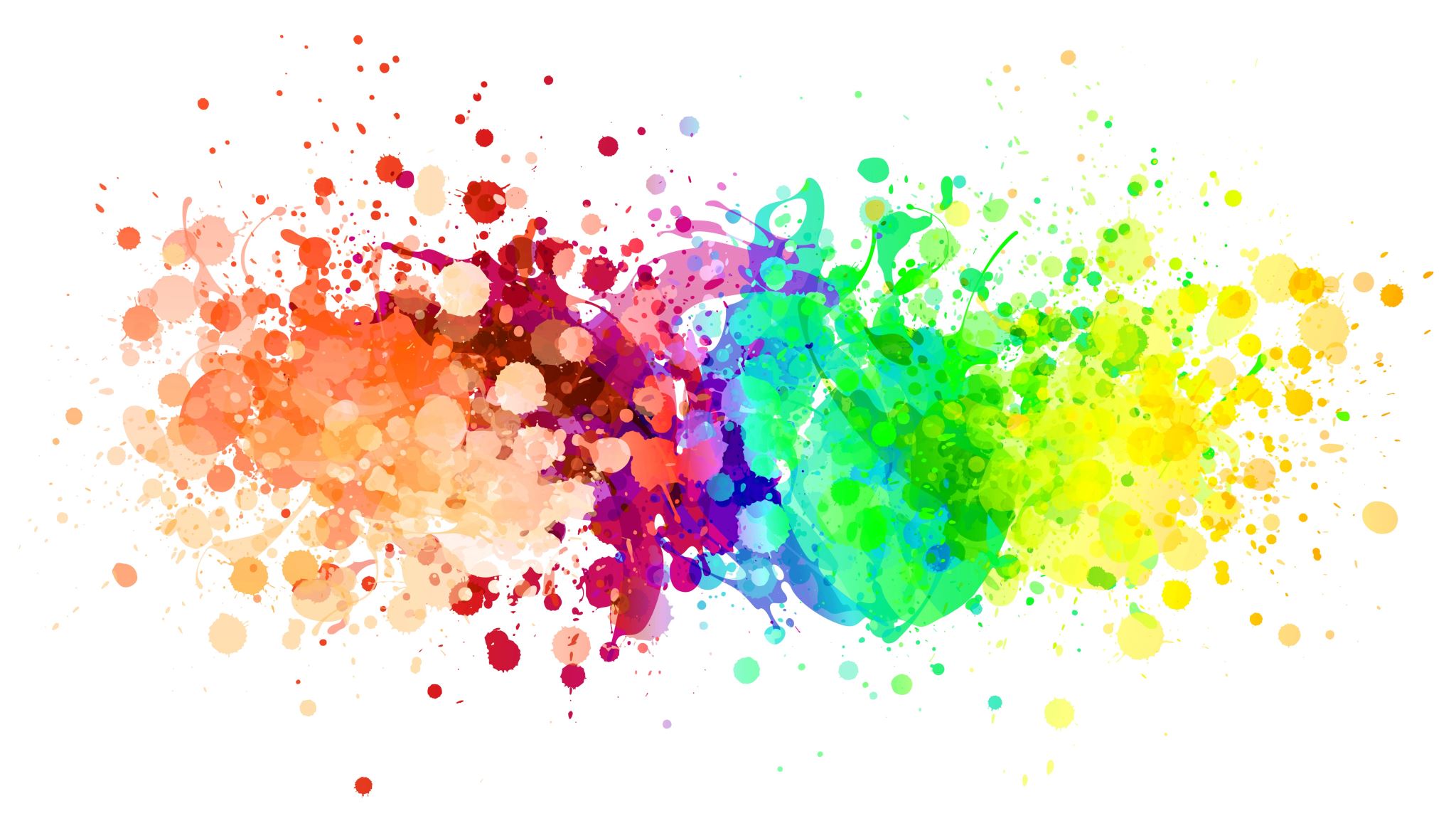 D.Lgs. 164/2024Terzo correttivo CartabiaNovità in tema di esecuzioni immobiliari
Siena, 21 febbraio 2025

Avv. Barbara Schepis
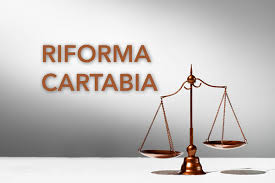 TERZO CORRETTIVO CARTABIA

Entrata in vigore: L’11 novembre 2024 è stato pubblicato in Gazzetta Ufficiale il Decreto Legislativo n. 164 del 31 ottobre 2024, il cosiddetto Correttivo alla Riforma Cartabia, entrato in vigore il 26 novembre 2024.
Applicazione: Tenuto conto che il suddetto decreto legislativo è stato emanato nell'esercizio della delega già conferita con la legge 206 del 26.11.2021, il legislatore ha previsto specificamente che queste disposizioni si dovessero applicare a tutti i processi regolati dalla riforma Cartabia, ossia quelli disciplinati dal decreto legislativo 149/2022 che concerne i processi incardinati a partire dal 1° Marzo 2023.
Incidenza sulle esecuzioni immobiliari: Avuto riguardo alle espropriazioni immobiliari, può dirsi che sono regolate dalla riforma Cartabia le espropriazioni immobiliari che trovano fondamento in un atto di pignoramento il cui procedimento di notificazione si sia perfezionato a decorrere dal 1° marzo 2023.
Trova applicazione nel caso di specie il principio «tempus regit actum», per cui si applicheranno le nuove norme a tutti gli atti posti in essere a decorrere dal 26.11.2024 (entrata in vigore del terzo correttivo Cartabia), anche quando questi si inseriscano in un processo di espropriazione immobiliare già pendente dal 1° Marzo 2023, ossia già disciplinato dal decreto legislativo 149/2022 che ha introdotto la riforma Cartabia.
ATTI PRODROMICI AL PROCEDIMENTO DI ESPROPRIAZIONE IMMOBILIARE
Art. 479 - Notificazione del titolo esecutivo e del precetto
Se la legge non dispone altrimenti, l'esecuzione forzata deve essere preceduta dalla notificazione del duplicato informatico del titolo o di sua copia attestata conforme all'originale e del precetto. 
La notificazione del titolo esecutivo deve essere fatta alla parte personalmente a norma degli articoli 137 e seguenti.
Il precetto può essere redatto di seguito al titolo esecutivo ed essere notificato insieme con questo, purché la notificazione sia fatta alla parte personalmente.



Il correttivo ha inciso sulle modalità di notificazione del titolo esecutivo, avendo precisato al primo comma che il titolo esecutivo può essere notificato anche in forma di duplicato informatico.
Come noto, con la riforma introdotta dal decreto legislativo 149 del 2022 è stato abrogato il retaggio della formula esecutiva ed è stata prevista la notifica del titolo in copia attestata conforme all’originale.
ATTI PRODROMICI AL PROCEDIMENTO DI ESPROPRIAZIONE IMMOBILIARE
Art. 479 - Notificazione del titolo esecutivo e del precetto – duplicato informatico
A norma del Codice dell'Amministrazione Digitale (CAD) di cui Decreto Legislativo n. 82/2005 (articoli 1 e 23 bis), si evince che il duplicato informatico del titolo e la copia informatica di quest’ultimo hanno lo stesso valore.
Il difensore ha la facoltà di estrarre il provvedimento senza la stampigliatura dell’avvenuta pubblicazione da parte del cancelliere, ossia nel suo assetto originario, oppure di estrarre l'atto già processato e dunque recante la stampigliatura dei dati che vengono automaticamente inseriti dal sistema per effetto dell'intervento del cancelliere.
Dal punto di vista degli effetti giuridici trattasi comunque di atti aventi efficacia equipollente.
A quali processi si applicherà il nuovo art. 479 c.p.c. riformato?
Si applicherà a tutti i procedimenti, indipendentemente dall'epoca di formazione del titolo esecutivo, ogni qualvolta a far data dal 26 novembre 2024 occorra procedere all'incombente di cui all'articolo 479 c.p.c.
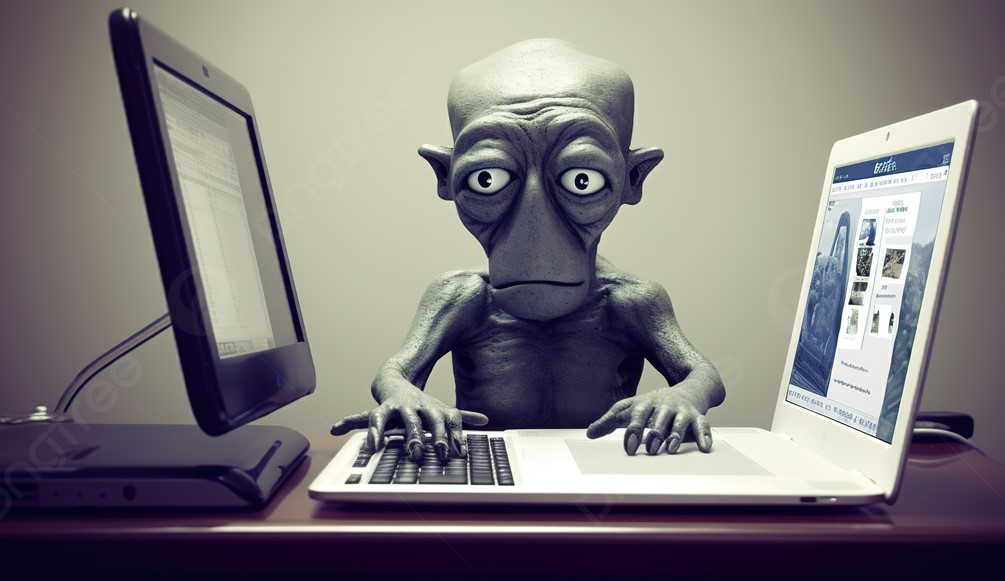 ART. 480 C.P.C. – FORMA DEL PRECETTO
Art. 480 co. 3 cpc (terzo correttivo Cartabia): 
«Il precetto deve inoltre contenere l’indicazione del giudice competente per l’esecuzione e, 
se è sottoscritto dalla parte personalmente, la dichiarazione di residenza o l'elezione di domicilio della parte istante nel comune in cui ha sede il giudice 
oppure l’indicazione dell’indirizzo di posta elettronica certificata risultante da pubblici elenchi o l’elezione di un domicilio digitale speciale. 
In mancanza, le opposizioni al precetto si propongono davanti al giudice del luogo in cui è stato notificato 
e le notificazioni alla parte istante si fanno presso la cancelleria del giudice stesso, 
salvo quanto previsto dall’articolo 149-bis.»


Art. 480 co. 3 cpc (ante terzo correttivo Cartabia): 
«Il precetto deve inoltre contenere la dichiarazione di residenza o l'elezione di domicilio della parte istante nel comune in cui ha sede il giudice competente per la esecuzione. 
In mancanza le opposizioni al precetto si propongono davanti al giudice del luogo in cui è stato notificato, e le notificazioni alla parte istante si fanno presso la cancelleria del giudice stesso.»
ART. 480 C.P.C. – FORMA DEL PRECETTO
Art. 480 co. 3 cpc
Sussiste, dunque, un’apparente distonia tra il creditore assistito da un legale, il cui atto di precetto deve contenere l’indicazione del giudice competente per l'esecuzione, rispetto al creditore che ha sottoscritto personalmente il precetto, il quale deve ancora dichiarare la residenza o eleggere il domicilio.
Il senso di questa previsione si coglie attraverso la lettura del combinato disposto delle seguenti norme del correttivo, e precisamente: 
149 bis (Notificazione a mezzo posta elettronica certificata eseguita dall'ufficiale giudiziario) 
170 (Notificazioni e comunicazioni nel corso del procedimento) 
489 (Comunicazioni e notificazioni nel processo di esecuzione forzata) 
del codice di procedura civile.
Dall'assetto complessivo introdotto dal correttivo si evince che tutte le comunicazioni e notificazioni dirette ad una parte che abbia conferito mandato alle liti ad un avvocato si fanno necessariamente (a prescindere dalla scelta del soggetto notificante), presso l'indirizzo di posta elettronica certificata ufficiale del difensore; pertanto, non c'è più la necessità, per chi opera in un processo avvalendosi di un avvocato cui abbia conferito mandato alle liti, di rendersi reperibile al proprio domicilio personale, poiché lo è già presso l’indirizzo di posta elettronica di cui il proprio difensore è dotato obbligatoriamente.
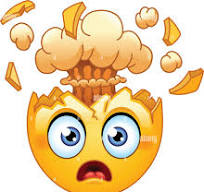 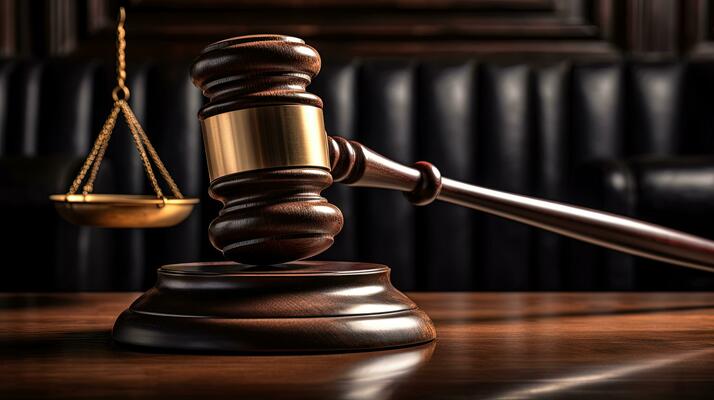 ART. 480 C.P.C. – FORMA DEL PRECETTO 
OPPOSIZIONE A PRECETTO

Art. 480 co. 3 cpc: «In mancanza [di indicazione del giudice competente per l’esecuzione ovvero di elezione di domicilio o indicazione di pec o domicilio digitale per il creditore precettante in proprio], le opposizioni al precetto si propongono davanti al giudice del luogo in cui è stato notificato e le notificazioni alla parte istante si fanno presso la cancelleria del giudice stesso, salvo quanto previsto dall'articolo 149 bis».
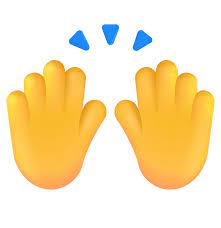 NOVITÀ IN TEMA DI PIGNORAMENTO IMMOBILIARE
Art. 492, comma 2, c.p.c.
«Il pignoramento deve altresì contenere l'invito rivolto al debitore ad effettuare presso la cancelleria del giudice dell'esecuzione la dichiarazione di residenza o l'elezione di domicilio in uno dei comuni del circondario in cui ha sede il giudice competente o indicare il proprio indirizzo di posta elettronica certificata risultante da pubblici elenchi o eleggere un domicilio digitale speciale, con l'avvertimento che, in mancanza ovvero in caso di irreperibilità presso la residenza dichiarata o il domicilio eletto, le successive notificazioni o comunicazioni a lui dirette saranno effettuate presso la cancelleria dello stesso giudice, salvo quanto previsto dall’articolo 149-bis».
Disciplina Cartabia previgente: nell'assetto normativo vigente fino al 25 novembre del 2024 era previsto che l'atto di pignoramento dovesse contenere (tra gli altri avvisi) anche un avviso rivolto al debitore, con il quale quest'ultimo veniva invitato a dichiarare la residenza o eleggere il domicilio in uno dei comuni del circondario in cui ha sede il giudice dell’esecuzione, con precisazione che, nel caso di inerzia da parte del debitore destinatario dell'avviso, legittimamente le comunicazioni e notificazioni si sarebbero potute effettuare presso la cancelleria del giudice dell’esecuzione.
Cambia, pertanto, il contenuto dell’atto di pignoramento: il debitore viene invitato, come in precedenza, a rendersi reperibile ma oggi può rendersi reperibile con una modalità alternativa, ossia un recapito di tipo fisico oppure un recapito digitale purché abbia determinate caratteristiche.
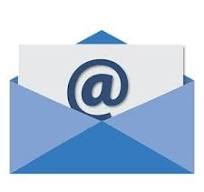 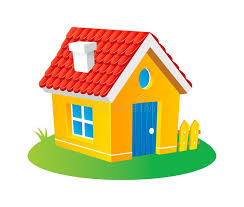 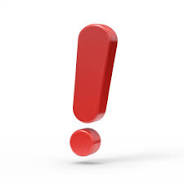 NOVITÀ IN TEMA DI PIGNORAMENTO IMMOBILIARE
Art. 492, comma 2, c.p.c.
Attenzione: Quando la notificazione si può legittimamente effettuare mediante il deposito dell'atto presso la cancelleria del giudice dell’esecuzione?
Questa possibilità è ammessa soltanto quando il debitore non sia raggiungibile mediante una notificazione ai sensi dell’art. 149 bis c.p.c., ossia presso l’indirizzo pec o il domicilio digitale del destinatario risultante da pubblici elenchi, essendo il suddetto art. 149 c.p.c. norma di carattere generale, prevalente sulle altre, che per l’appunto è fatta espressamente salva dall’art. 492, comma 2, c.p.c.
In definitiva, in presenza di domicilio digitale nei termini di cui sopra non è possibile effettuare il deposito dell’atto presso la cancelleria del GE.
Sul punto, si segnala la recente Cass. ordinanza n. 1615 pubblicata il 22/1/2025, che ha stabilito che è valida la notifica alla PEC di un’attività professionale anche per atti ad essa estranei e che l’onere della prova contraria sull’inclusione di un indirizzo PEC in uno dei pubblici registri grava sul destinatario della notifica.
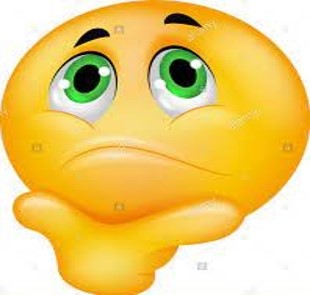 NOVITÀ IN TEMA DI NOTIFICHE ENDOPROCEDIMENTALI
NEL PROCESSO ESECUTIVO IMMOBILIARE

Art. 489 Codice di procedura civile (in vigore dal 26.11.2024)
Le notificazioni e le comunicazioni ai creditori pignoranti e ai creditori intervenuti si fanno, ai sensi dell'articolo 170, presso il procuratore costituito.


Art. 489 Codice di procedura civile (in vigore fino al 25.11.2024)
Le notificazioni e le comunicazioni ai creditori pignoranti si fanno nella residenza dichiarata o nel domicilio eletto nell'atto di precetto; quelle ai creditori intervenuti, nella residenza dichiarata o nel domicilio eletto nella domanda d'intervento.
In mancanza di dichiarazione di residenza o di elezione di domicilio le notificazioni possono farsi presso la cancelleria del giudice competente per l'esecuzione.

	Nel terzo correttivo viene meno, quindi, ogni riferimento alla notificazione 	effettuata presso la cancelleria del giudice competente per l’esecuzione.
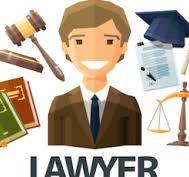 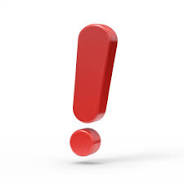 NOVITÀ IN TEMA DI NOTIFICHE ENDOPROCEDIMENTALI
NEL PROCESSO ESECUTIVO IMMOBILIARE
Differente disciplina tra l’art. 489 c.p.c. (notifiche ai creditori) e l’art. 492, comma 2, c.p.c. (notifica al debitore):
per quanto riguarda il debitore, è rimasta la possibilità di provvedere (al verificarsi di certe condizioni) al deposito dell'atto in cancelleria ai sensi dell’art. 492 comma 2 c.p.c.;
per i creditori, questa possibilità viene meno nell’art. 489 c.p.c., che rinvia all’art. 170 c.p.c., ossia ad una norma generale che riguarda le notificazioni e comunicazioni nel corso del procedimento e che prescrive che in tutti i processi in cui una parte sia costituita con un avvocato, le comunicazioni e notificazioni devono essere effettuate presso l'indirizzo ufficiale di posta elettronica certificata dichiarato presso il proprio ordine professionale.
Ne segue che il creditore non ha bisogno di rendersi personalmente reperibile, perché la sua reperibilità coincide con quella del suo legale costituito in giudizio, mentre il debitore potrebbe non costituirsi nel processo o anche costituirsi personalmente senza l’assistenza di un difensore tecnico, sicché è rimasta intatta in tal caso la possibilità della notifica al debitore in cancelleria per assicurarne comunque la reperibilità.
In altri termini, nel caso di notifica al debitore non poteva richiamarsi l’art. 170 c.p.c., perché questo presuppone necessariamente che ci sia un legale costituito.
NOVITÀ IN TEMA DI NOTIFICHE ENDOPROCEDIMENTALI
NEL PROCESSO ESECUTIVO IMMOBILIARE
Assoluta novità in tema di notifica: art. 149 bis, comma 7, c.p.c. 
« Se la notificazione [ a mezzo pec] non può essere eseguita o non ha esito positivo per causa imputabile al destinatario, l'ufficiale giudiziario la esegue mediante inserimento dell'atto da notificare nel portale dei servizi telematici gestito dal Ministero della giustizia, unitamente ad una dichiarazione sulla sussistenza dei presupposti per l'inserimento, all'interno di un'area riservata collegata al codice fiscale del destinatario e generata dal portale e accessibile al destinatario. La notificazione si ha per eseguita, per il destinatario, nel decimo giorno successivo a quello in cui è compiuto l'inserimento o, se anteriore, nella data in cui egli accede all'area riservata».
Si consegue, in tal modo, l’effetto di una compiuta giacenza digitale, equipollente alla giacenza relativa alla notificazione avvenuta a mezzo posta.
L’art. 149 bis comma 7 è richiamato dall’ultimo comma dell’art. 170, a sua volta richiamato dall’art. 489 c.p.c.; pertanto, le notificazioni ai creditori in seno al processo esecutivo vengono a mutuare le norme generali previste per le notificazioni relative al processo civile.
In definitiva, non esiste più per il creditore – sia esso pignorante o intervenuto - alcuna possibilità di effettuare la notifica degli atti in cancelleria nel corso del procedimento esecutivo che, se effettuata, rimane del tutto irrilevante e inefficace.
MODIFICHE SUL DEPOSITO DELL’ATTO DI PIGNORAMENTO

ART. 557 C.P.C. – DEPOSITO DELL’ATTO DI PIGNORAMENTO
“Eseguita l'ultima notificazione, l'ufficiale giudiziario consegna senza ritardo al creditore l'atto di pignoramento e la nota di trascrizione restituitagli dal conservatore dei registri immobiliari.
La conformità di tali copie è attestata dall'avvocato del creditore ai soli fini del presente articolo.
Il creditore iscrive a ruolo il processo presso il tribunale competente per l'esecuzione depositando copie conformi del titolo esecutivo, del precetto, dell'atto di pignoramento e della nota di trascrizione entro quindici giorni dalla consegna dell'atto di pignoramento, a pena di inefficacia del pignoramento stesso. La conformità di tali copie è attestata dall'avvocato del creditore ai soli fini del presente articolo. Nell'ipotesi di cui all'articolo 555, ultimo comma, il creditore deve depositare la nota di trascrizione appena restituitagli dal conservatore dei registri immobiliari.
Il cancelliere forma il fascicolo dell'esecuzione”.
MODIFICHE SUL DEPOSITO DELL’ATTO DI PIGNORAMENTO
ART. 557 C.P.C. – DEPOSITO DELL’ATTO DI PIGNORAMENTO

Nota di iscrizione a ruolo: dal 26.11.2024 non è più necessaria.
L'iscrizione a ruolo dei processi di espropriazione deve avvenire non più con il deposito della nota di iscrizione a ruolo del processo ma con il deposito puro e semplice della copia attestata conforme all'originale del pignoramento, del titolo esecutivo e del precetto entro il termine perentorio di 15 giorni dalla consegna dell’atto di pignoramento al creditore da parte dell’ufficiale giudiziario (termine rimasto invariato).
Entro lo stesso termine perentorio suddetto va depositato il duplo della nota di trascrizione, restituito dal conservatore dei RRII.
Questa disposizione presenterà non poche criticità perché nei 15 giorni dalla riconsegna a cura dell'ufficio UNEP dell'atto di pignoramento, sarà necessario ottenere anche il rilascio del duplo della nota di trascrizione dalla competente Conservatoria, onde poter effettuare il deposito di quest'ultima insieme al resto dei documenti prescritti dall’art. 557 c.p.c.
MODIFICHE SUL DEPOSITO DELL’ATTO DI PIGNORAMENTO
ART. 557 C.P.C. – DEPOSITO DELL’ATTO DI PIGNORAMENTO

Come si interpreta la disposizione? 
Deve intendersi prescritto il deposito della nota di trascrizione nel termine perentorio 557 c.p.c. per ogni ipotesi di trascrizione, ossia tanto per quella curata dall’U.G., quanto per quella curata dal creditore?  Soluzione che porterebbe a seri interrogativi sulla ragionevolezza dell’intervento per la sensibile contrazione del termine e dunque a ipotizzare una eventuale rimessione del creditore in termini sistematica. 
OVVERO
Può riportarsi il sistema alla precedente disciplina in modo interpretativo e costituzionalmente orientato, valorizzando il riferimento all’art. 555, ult. co. c.p.c. (secondo cui la trascrizione del pignoramento può essere compiuta anche dal creditore pignorante, al quale l'ufficiale giudiziario, se richiesto, deve consegnare copia autentica dell’atto) contenuto nella disposizione di cui all’art. 557 c.p.c.? 
Il Tribunale di Roma ha preferito un’interpretazione costituzionalmente orientata della norma: allorché il creditore decida di curare egli stesso la trascrizione presso il Conservatore ai sensi dell’art. 555 c.p.c., deve ritenersi non richiesto, a pena di inefficacia del pignoramento, il deposito della nota di trascrizione, unitamente alla nota di iscrizione, entro quindici giorni dalla restituzione del pignoramento dall’UNEP. 
Cosa diversa se la trascrizione è curata dall’Ufficiale Giudiziario, valendo in tal caso il termine di 15 giorni previsto dalla norma.
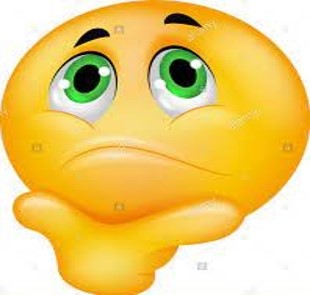 Grazie per la cortese attenzione!
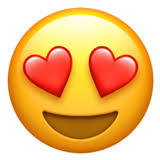 Avv. Barbara Schepis
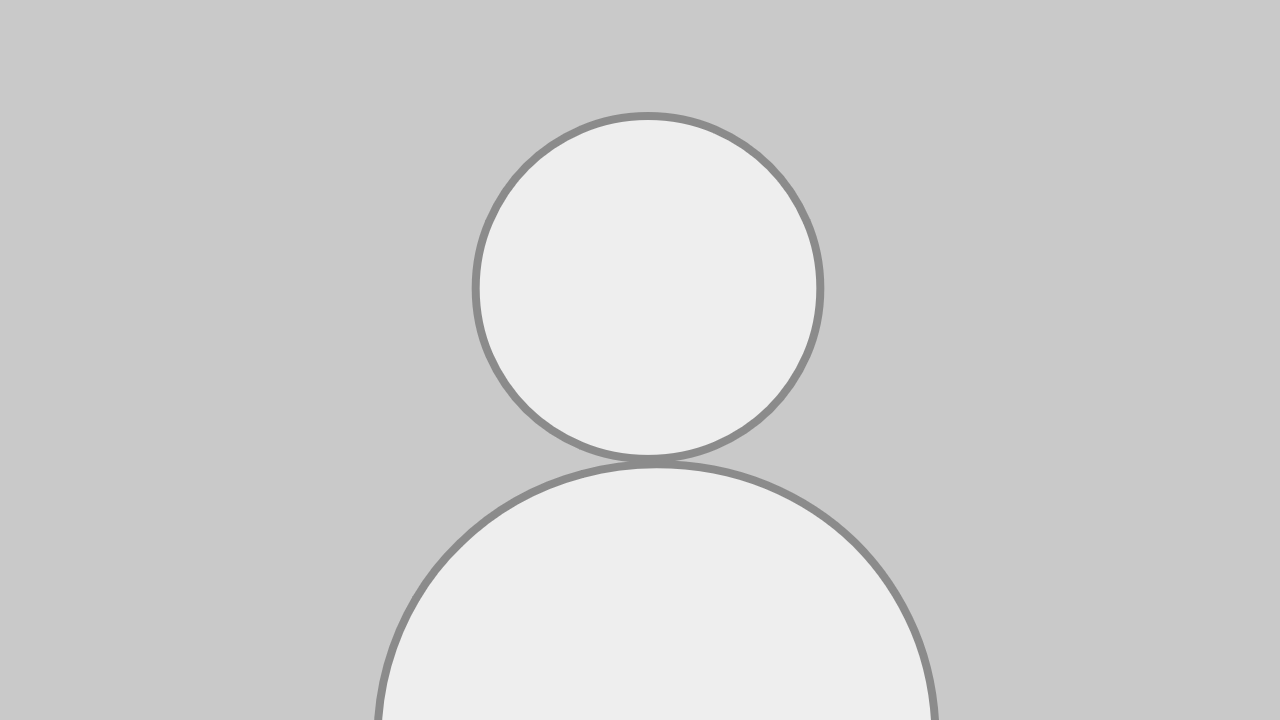